FROM ROOFTOP TO LAPTOP
Photographic Art(ifice)
By Amy Yeminne Kim
“My Sole object is to capture nature with the greatest fidelity…”
--- Joseph Nicéphore Niépce
The First Light Sensitive Image aka. “photograph”
Joseph Nicéphore Niépce, Untitled 'point de vue,’ 1827.
[Speaker Notes: IMAGE RIGHTS: 
heliograph on pewter, 16.7 x 20.3 x .15 cm
Harry Ransom Center, The University of Texas at Austin. Public Domain. 

For more on Niépce’s practice see
Kaja Silverman, The Miracle of Analogy, Stanford: Stanford University Press, 2015, 43.]
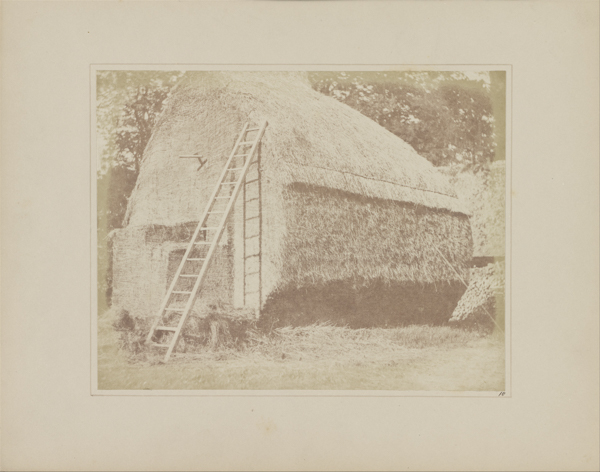 Photographs are “impressed by natures hand...”     ---  William Henry Fox TalboT
Inventor of the negative/ positive print process still used today
William Henry Fox Talbot, Image of haystack from Pencil of Nature, 1844-1846
[Speaker Notes: IMAGE RIGHTS: The Metropolitan Museum of Art, https://www.metmuseum.org/art/collection/search/267022. Public Domain.]
CIVIL WAR ERA PHOTOGRAPHY
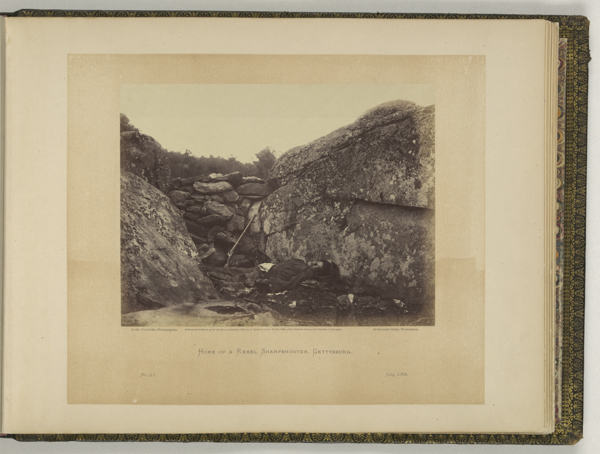 Photographers commonly rearranged the war “scene.” Gardner is known to have rearranged the corpse and rifle.

How “true,” then, is the image on this slide?
Alexander Gardner, The Home of the Rebel Sharp Shooter, 1863
[Speaker Notes: Image Rights:
Alexander Gardner, “The Home of the Rebel Sharp Shooter” from Gardner's Photographic Sketchbook of the War,
1863, albumen print. 7” x 9”, Smithsonian Institution, https://www.si.edu/object/plate-41-home-rebel-sharpshooter-battle-field-gettysburg:nmah_1294200, Public Domain.]
Do the images still tell the truth?
WITHOUT CAPTIONS, THE MEANINGS OF PHOTOS ARE… ??
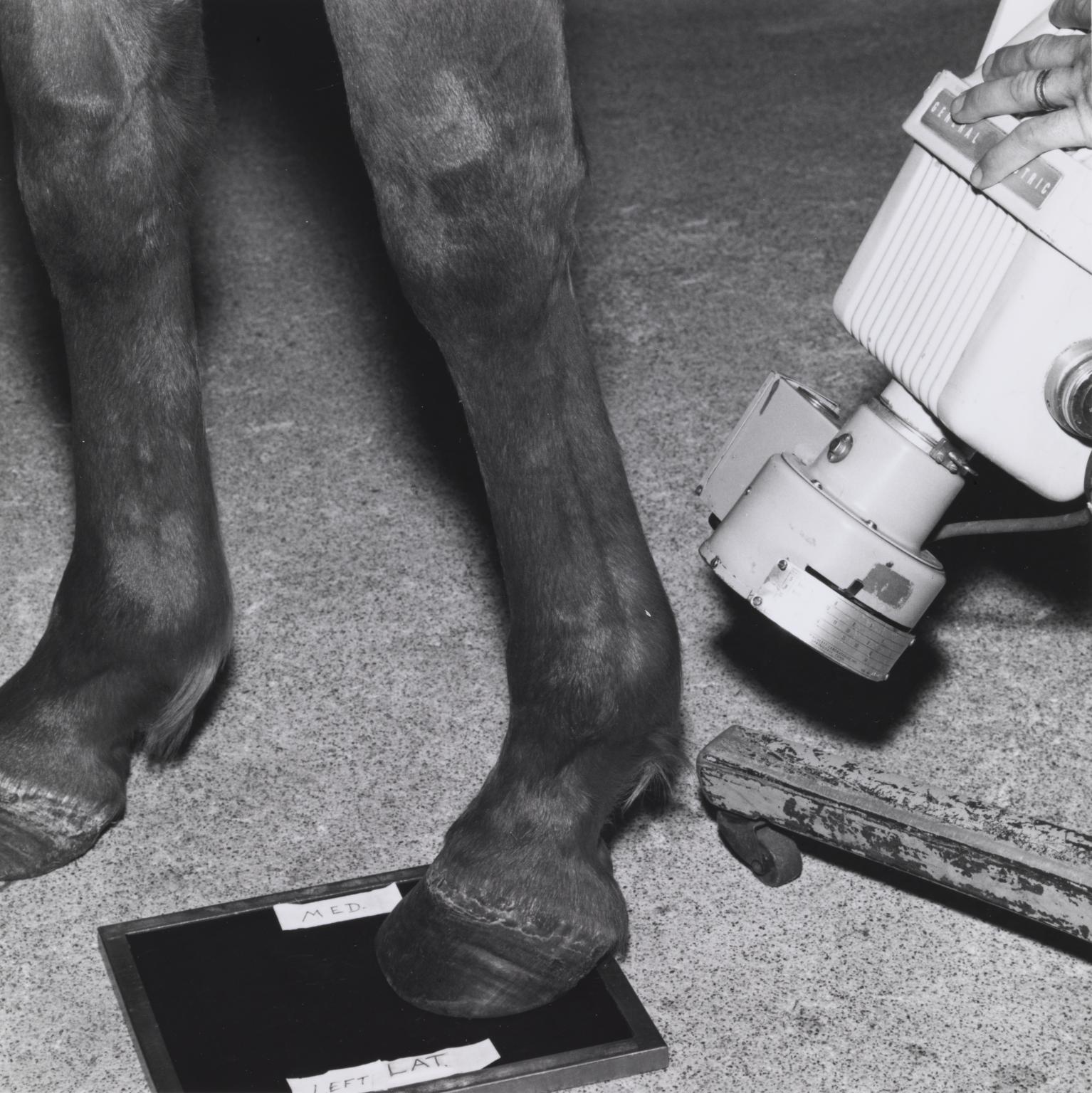 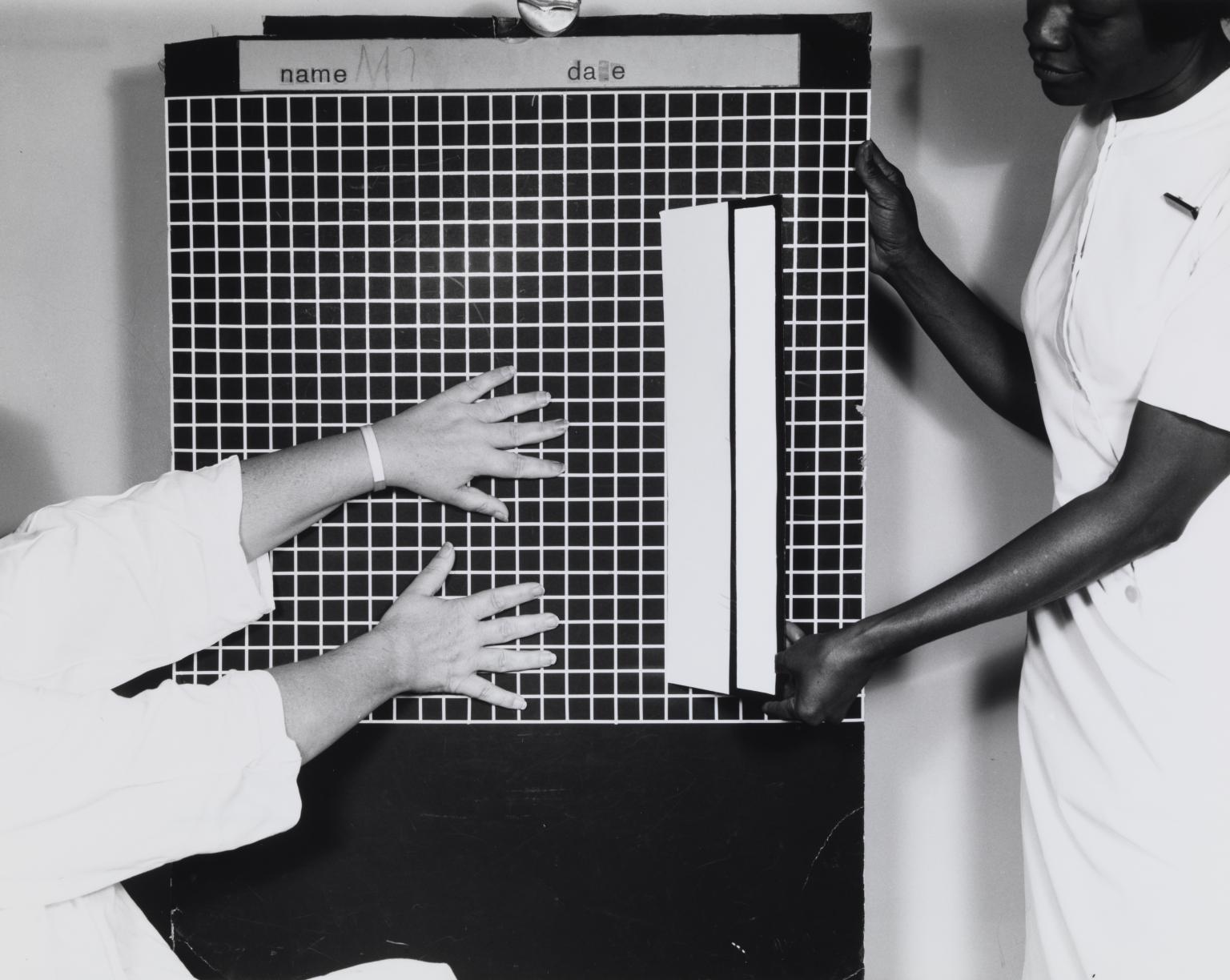 Mike Mandel/ Larry Sultan, Evidence, 1977.
[Speaker Notes: IIMAGE RIGHTS: 
(LEFT) Mike Mandell and Larry Sultan, Untitled photographs from Evidence,1977, gelatin silver print on paper, 
252 x 202 mm, Photo © Tate © Larry Sultan/Mike Mandel.

(RIGHT) Mike Mandell and Larry Sultan, Untitled photographs from Evidence,1977, gelatin silver print on paper, 
203 x 253 mm, Photo © Tate © Larry Sultan/Mike Mandel.]
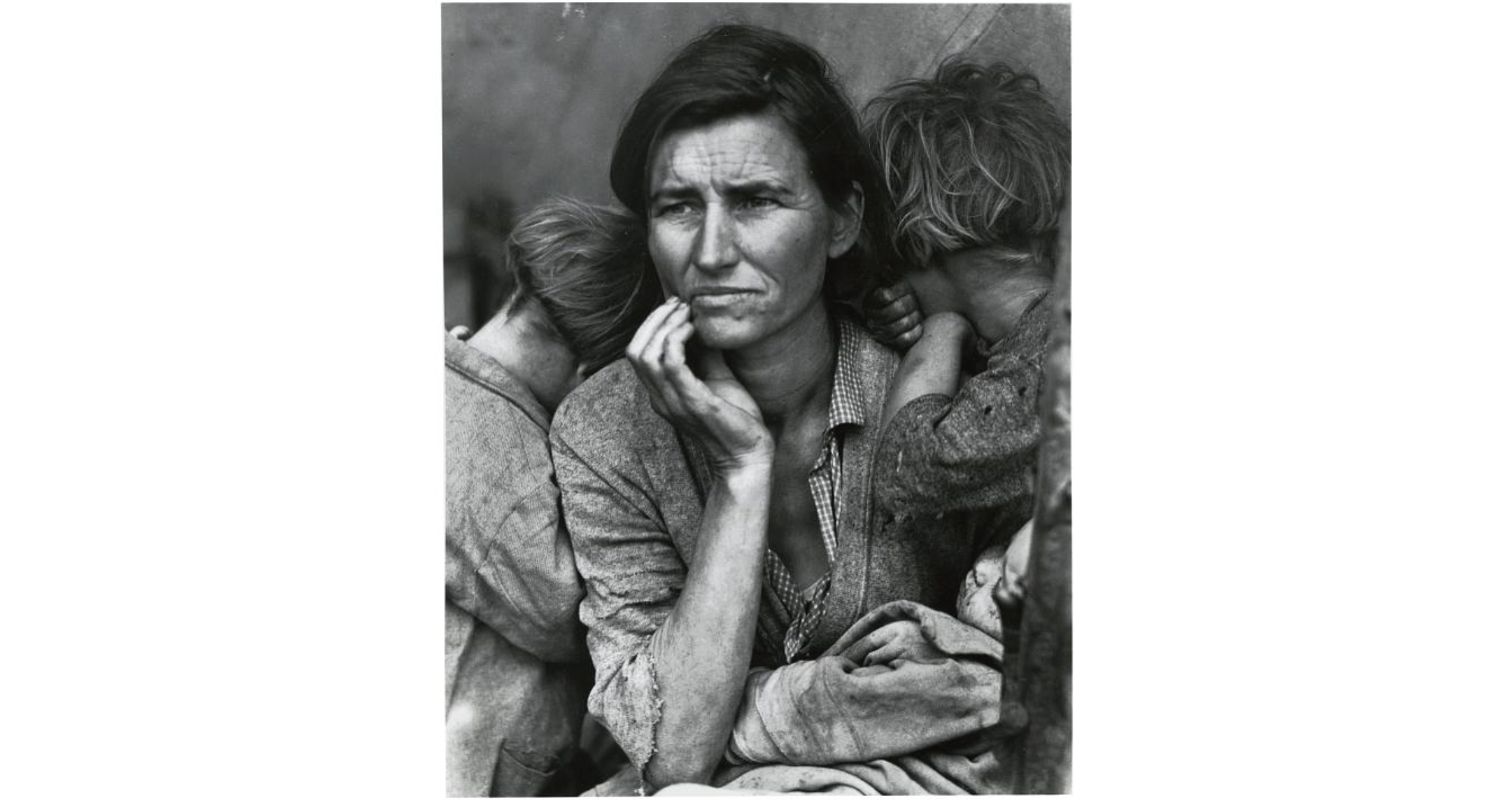 IT IS YOUR TURN TO TELL THE STORY…
Does captioning seem to enhance or disturb the authenticity of a photograph?

Is a photograph an appropriate medium for truth telling?

What role does the context of a photography play in understanding its meaning?
Discussion Questions